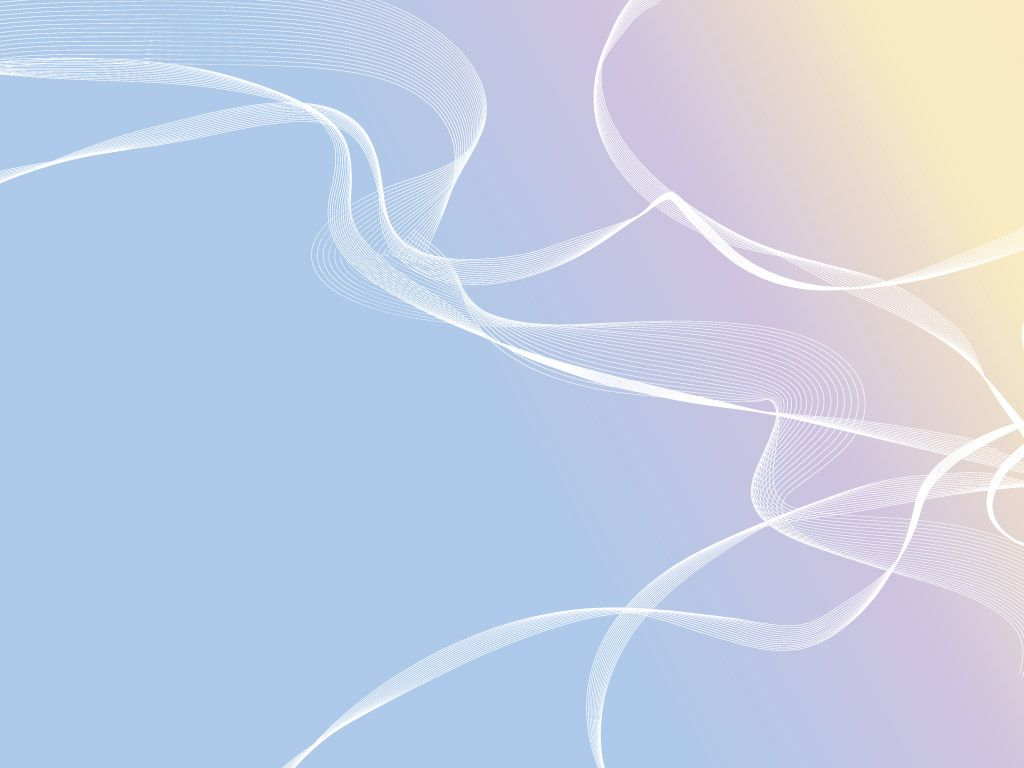 Mind Like Christ
Philippians 2:5
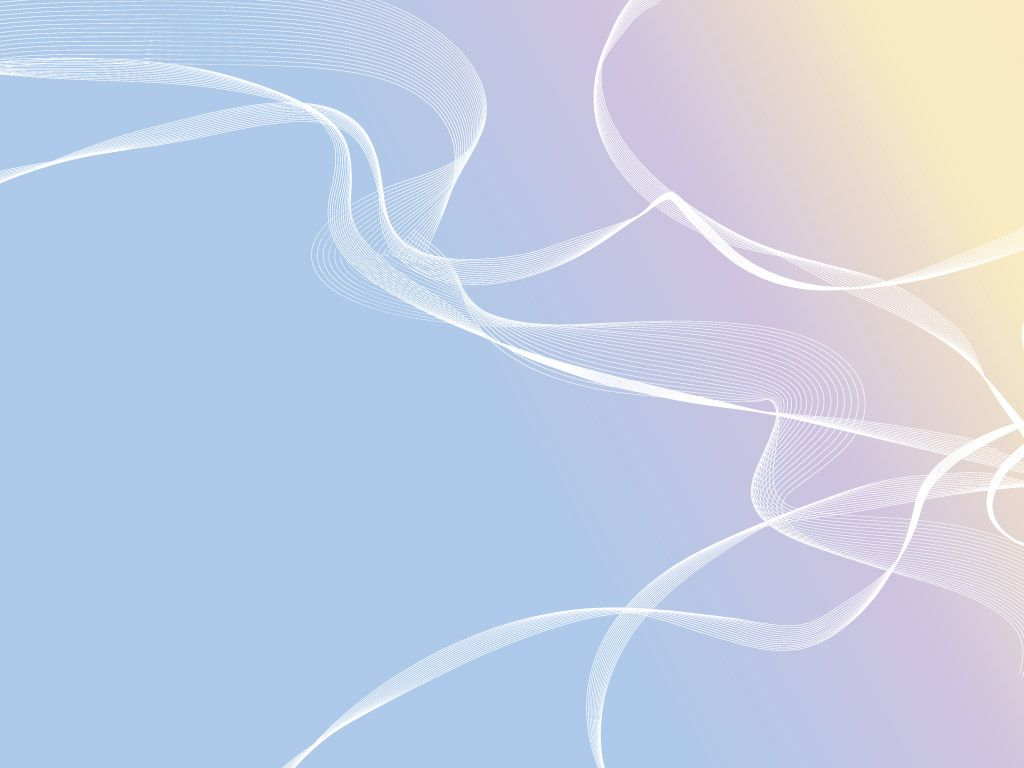 Truth
John 8:31-32 the truth will set you free
John 17:17-20 sanctify them in the truth
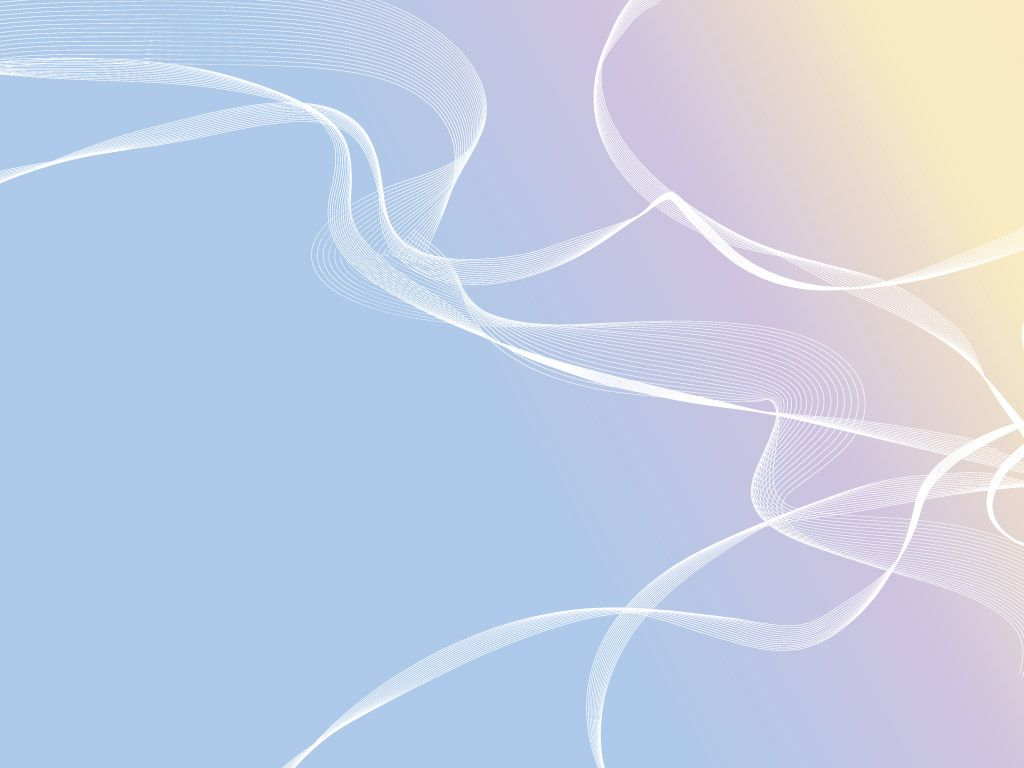 Wisdom
Matthew 10:16 wise as serpents 
1 Corinthians 1:18-31 wisdom of God vs. wisdom of the world 
James 1:5 any who lack wisdom should ask of God
James 3:17 wisdom from above
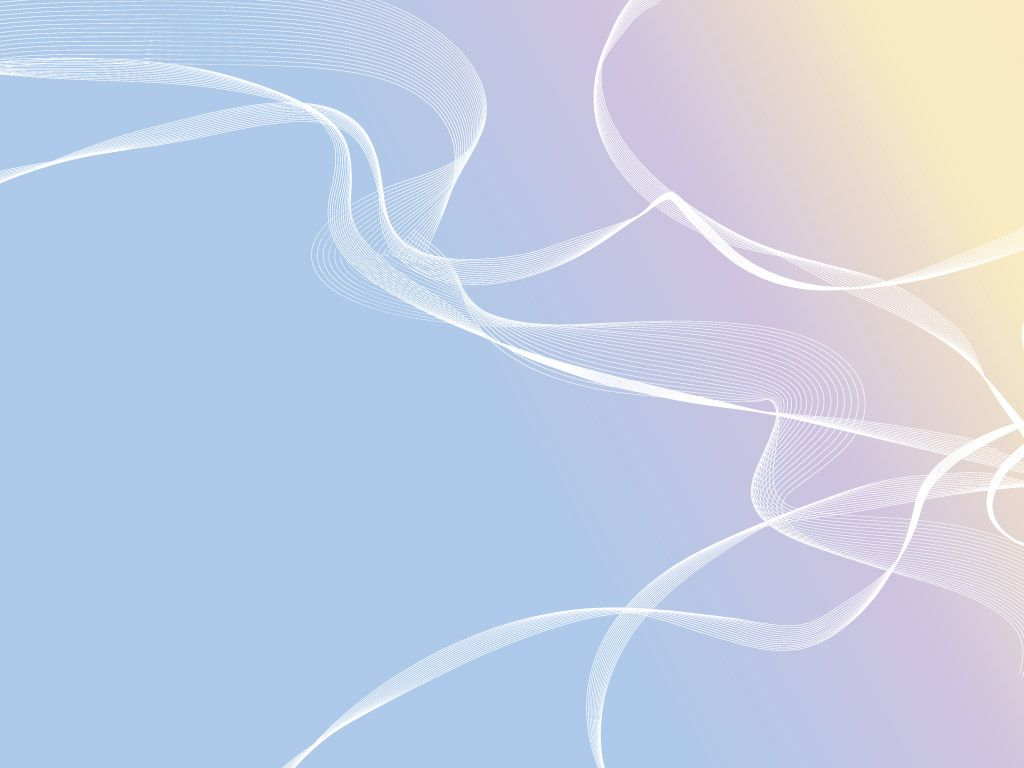 Peace
John 16:33 in Christ we may have peace 
Ephesians 2:17 preached peace 
Colossians 3:15 peace of Christ rule in you hearts
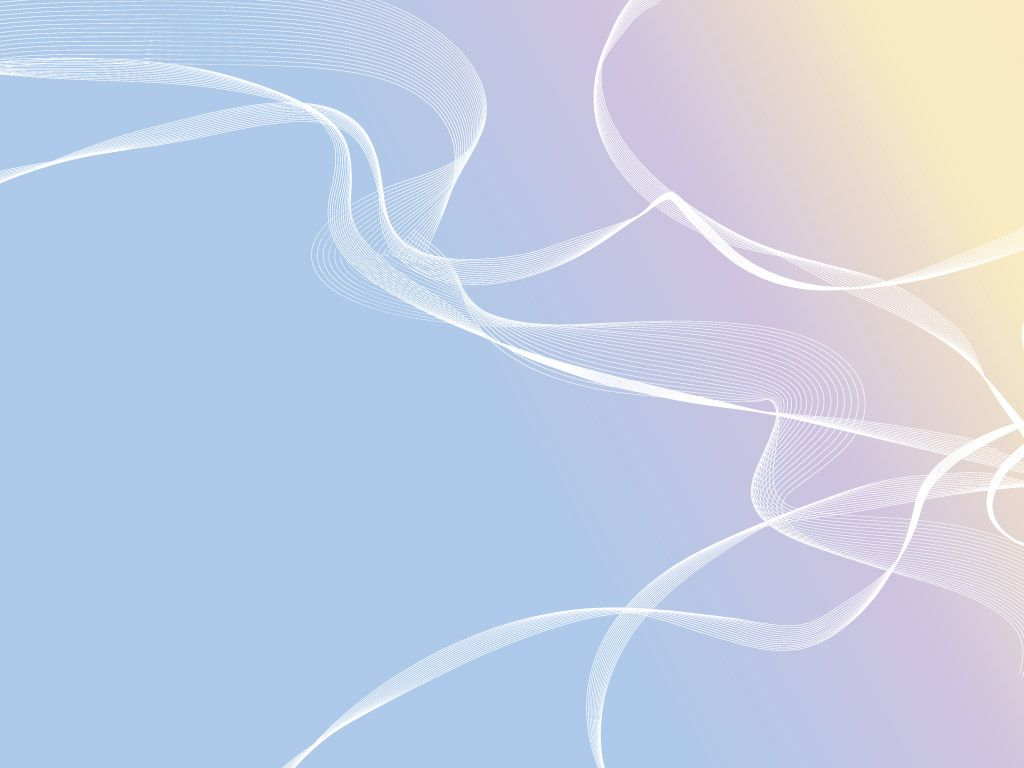 Unity
John 13:34 new commandment … love one another 
Ephesians 4:1-6 unity of the Spirit
John 17:21 all be one
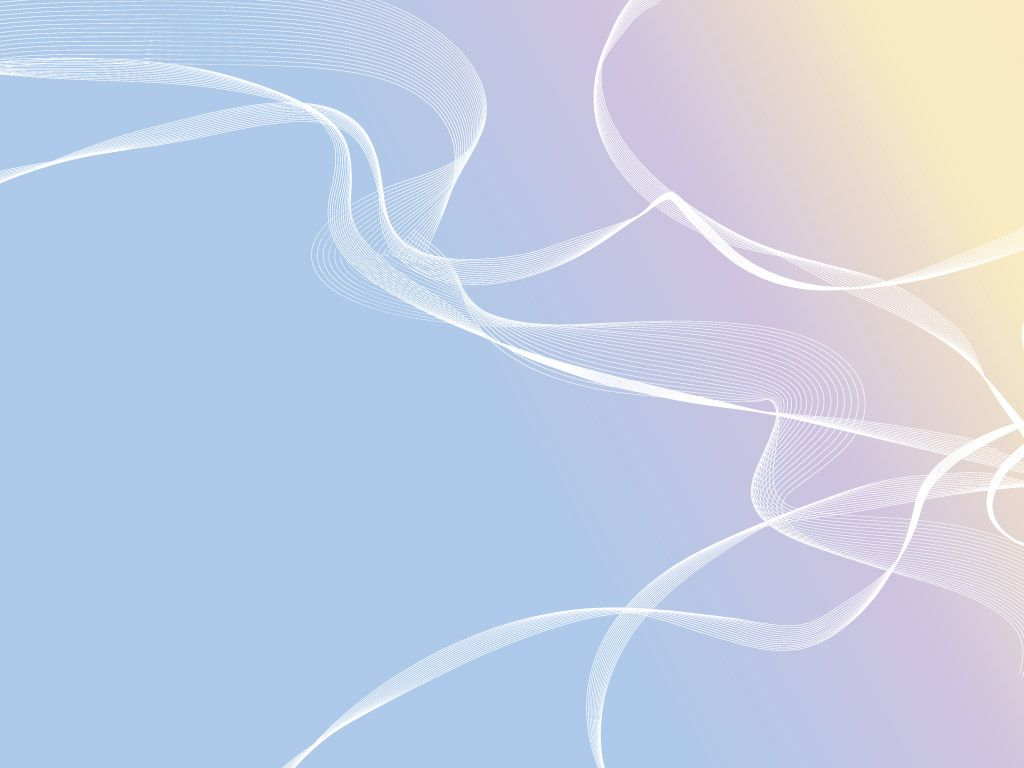 Church Exalted
Ephesians 3:21 to Him be glory in the church